AİHK-ə əsasən təqsirsizlik prezumpsiyası(Presumption of  innocence under the ECHR)
Vəkil: Şirxan Əfəndiyev

Hüquqşünas:  Ramil Süleymanov

2015
2
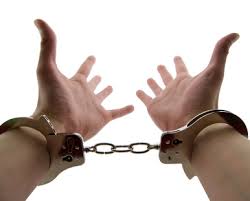 3
Azərbaycan Respublikasının Konstitutsiyası Maddə 63.
1.Hər kəsin təqsirsizlik prezumpsiyası hüququ vardır. Cinayətin törədilməsində təqsirləndirilən hər bir şəxs, onun təqsiri qanunla nəzərdə tutulan qaydada sübuta yetirilməyibsə və bu barədə məhkəmənin qanuni qüvvəyə minmiş hökmü yoxdursa, təqsirsiz sayılır. 
2.Şəxsin təqsirli olduğuna əsaslı şübhələr vardırsa, onun təqsirli bilinməsinə yol verilmir. 
3.Cinayətin törədilməsində təqsirləndirilən şəxs özünün təqsirsizliyini sübuta yetirməyə borclu deyildir. 
4. Ədalət mühakiməsi həyata keçirilərkən qanunu pozmaqla əldə edilmiş sübutlardan istifadə oluna bilməz. 
5. Məhkəmənin hökmü olmasa kimsə cinayətdə təqsirli sayıla bilməz.
4
Avropa İnsan Hüquqları KonvensiyasıMADDƏ 6. Ədalətli məhkəmə araşdırması hüququ
2. Cinayət törətməkdə ittiham olunan hər kəs onun təqsiri qanun əsasında sübut edilənədək təqsirsiz hesab edilir.
5
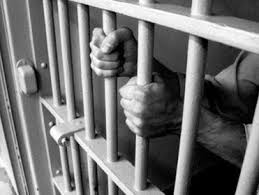 6
Şəxsə cinayət ittiham irəli sürülərkən:
qanun əsasında yaradılmış müstəqil və qərəzsiz məhkəmə vasitəsilə, 
ağlabatan müddətdə işin ədalətli və açıq araşdırılması hüququna malikdir. 
Məhkəmə qərarı açıq elan edilir, lakin demokratik cəmiyyətdə əxlaq, ictimai qayda və ya milli təhlükəsizlik maraqları naminə həmçinin yetkinlik yaşına çatmayanların maraqları və ya tərəflərin şəxsi həyatının müdafiəsi bunu tələb etdikdə, yaxud məhkəmənin fikrincə, aşkarlığın ədalət mühakiməsinin maraqlarını poza biləcəyi xüsusi hallar zamanı ciddi zərurət olduqda mətbuat və ictimaiyyət bütün proses boyu və ya onun bir hissəsində məhkəmə iclasına buraxılmaya bilər.
7
Cinayət törətməkdə ittiham olunan şəxs ən azı aşağıdakı hüquqlara malikdir:
ona qarşı sürülmüş ittiham barədə başa düşdüyü dildə və ətraflı məlumatlandırılmaq;
öz müdafiəsini hazırlamaq üçün kifayət qədər vaxta və imkana sahib olmaq;
şəxsən və ya özünün  seçdiyi müdafiəçi ilə özünü müdafiə etmək.
şahidləri dindirmək
8
Azərbaycan Respublikası CPM Maddə 21.
Cinayətin törədilməsində təqsirləndirilən hər bir şəxs onun təqsiri bu Məcəllədə nəzərdə tutulmuş qaydada sübuta yetirilməyibsə və bu barədə qanuni qüvvəyə minmiş məhkəmənin hökmü yoxdursa, təqsirsiz sayılır.
 
Şəxsin təqsirli olduğuna əsaslı şübhələr varsa da onun təqsirli bilinməsinə yol verilmir. Bu Məcəllənin müddəalarına uyğun surətdə müvafiq hüquqi prosedur daxilində ittihamın sübuta yetirilməsində aradan qaldırılması mümkün olmayan şübhələr təqsirləndirilən şəxsin (şübhəli şəxsin) xeyrinə həll edilir. Eyni ilə cinayət və cinayət-prosessual qanunlarının tətbiqində aradan qaldırılmamış şübhələr də onun xeyrinə həll olunmalıdır.
 
 
Cinayət törədilməsində təqsirləndirilən şəxs özünün təqsirsiz olmasını sübuta yetirməyə borclu deyildir. İttihamı sübuta yetirmək, şübhəli və ya təqsirləndirilən şəxsin müdafiəsi üçün irəli sürülən dəlilləri təkzib etmək vəzifəsi ittiham tərəfinin üzərinə düşür.
9
Azərbaycan Respublikası İXMMaddə 8.
Barəsində inzibati xəta haqqında iş üzrə icraat aparılan şəxsin təqsiri bu Məcəllə ilə nəzərdə tutulmuş qaydada sübuta yetmədikdə və bu, inzibati xəta haqqında iş üzrə icraata baxmış hakimin, səlahiyyətli orqanın (vəzifəli şəxsin) qüvvəyə minmiş qərarı ilə müəyyən edilmədikdə o, təqsiri olmayan hesab edilir.
İnzibati məsuliyyətə cəlb olunmuş şəxs öz təqsirsizliyini sübut etməyə borclu deyildir.
İnzibati məsuliyyətə cəlb olunan şəxsin təqsirli olması barəsində olan şübhələr onun xeyrinə həll olunur.
10
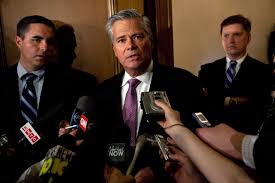 11
İfadələrdən düzgün istifadə etməmək
Minelli İsveçrəyə qarşı (1983) 
	Şirkət və onun direktoru  ərizəçiyə qarşı xüsusi ittiham irəli sürmüşdülər. Səyyar Məhkəmə  qərar çıxartdı ki, məhkəməyə müraciət  müddəti  ötürülüb və sərəncam verdi ki,  “təqsirləndirilən şəxs” həm məhkəmə xərclərini həm də xüsusi ittihamçıya kompensasiya ödəməlidir ancaq məhkəmə hesab etdi ki, müddət ötrüldüyünə görə ittiham olunan şəxsə qarşı cinayət ittihamı irəli sürülə bilməz. 
	Ancaq Avropa Məhkəməsi qərara aldı ki, səyyar məhkəmə öz qərarında istifadə etdiyi ifadələr güman etməyə əsas verir ki, ərizəçi cinayət törətməkdə ittiham olunan şəxs sayılır.
12
“Təqsirləndirilən şəxsin təqsiri qanuna uyğun olaraq sübuta yetirilməyibsə, xüsusən müdafiə hüquqlarını həyata keçirmək imkanı verilməyibsə, barəsindəki məhkəmə qərarında onun təqsirkar olduğu barədə fikir ifadə edilirsə, təqsirsizlik prezumpsiyası  pozulur. Bu hətta formal qərarın olmadığı hallara da aiddir, bunun üçün sadəcə məhkəmənin təqsirləndirilən şəxsi təqsirkar hesab etdiyini düşünmək üçün müəyyən əsasların olması kifayətdir.”
13
Daktaras Litvaya qarşı iş (2000)  
	Ərizəçi bir neçə cinayətdə ittiham olunurdu. Vəkil prokurora müraciət etdi ki, kifayət qədər sübut olmadığına görə prosesə xitam versin. O iddia etdi ki, sübutlar kifayət qədər və yetərli deyil.  Prokuror cavabında ərizəçinin təqsirini sübut edən kifayət qədər sübutlar var. 
	Məhkəmə qeyd etdi ki, dövlət orqanı kifayət qədər müvafiq sözlər işlətməlidir. Məhkəmə qərarında bildirdi ki, prokuror fikrini ifadə etmək üçün “uğursuz” sözlər seçmişdi. Amma məhkəmə 6.2-ci maddənin pozulmadığını dedi.
14
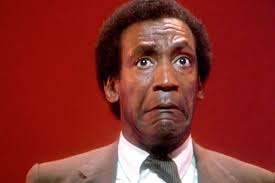 15
Pozulmuş hüquqlara görə kompensasiyanın verilməsi
O Norveçə qarşı (2003) 
O, qızına qarşı seksual hərəkətlər etməkdə ittiham olunan şəxs bəraət aldı və o, kompensasiya tələb etdi.  Məhkəmə qərarında müəyyən etdi ki, dövlət bəraət almış şəxsə qarşı başladığı cinayət prosesinə görə həmin şəxsə vurulan ziyanı kompensasiya  vermək öhdəliyini müəyyən etdi. Kompensasiyanın  sözügedən proseslə əlaqədar olduğu bildirilir.

Orucov Azərbaycana qarşı (2011) 

Bəyanatda deyilirdi: 
“Hökumət hazırkı işdə Ali Məhkəmədəki icraatın ədalətlilik tələblərinə cavab vermədiyini etiraf etdiyini (birtərəfli bəyanat verməklə) ifadə etmək istəyir. 
Buna görə də Hökumət ərizəçiyə kompensasiya qismində ümumilikdə 1.000 AZN (min manat) məbləğini ödəməyə hazırdır. Hökumətin fikrincə, yuxarıda göstərilən ümumi məbləğ etiraz edilən icraatla bağlı ziyanın adekvat əvəzini və yetərli kompensasiyasını təşkil edir və hazırkı işdə miqdar baxımından məqbul məbləğ təşkil edir.
16
KAZUS (Alen de Ribmont Fransaya qarşı iş.....)
17
Qanunverici bazanın mövcudluğu və vəziyyətə görə qiymətləndirmə
Salabiaki  Fransaya qarşı (1988) 
	
	Qanunda fors-major hallara görə bəraət nəzərdə tutulurdu. Əgər ərizəçi sübut edə bilsəydi ki, içindəkilərdən onun xəbəri olmayı bəraət ala bilərdi.  Avropa məhkəməsi qanunda fors-major halların müəyyən olunduğunu əsas gətirdi və pozuntunun olmadığını bildirdi.
18
Diqqətinizə görə təşəkkür edirik !